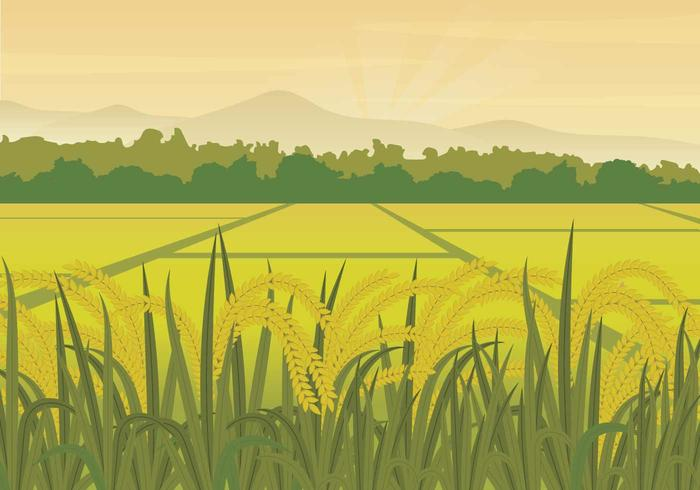 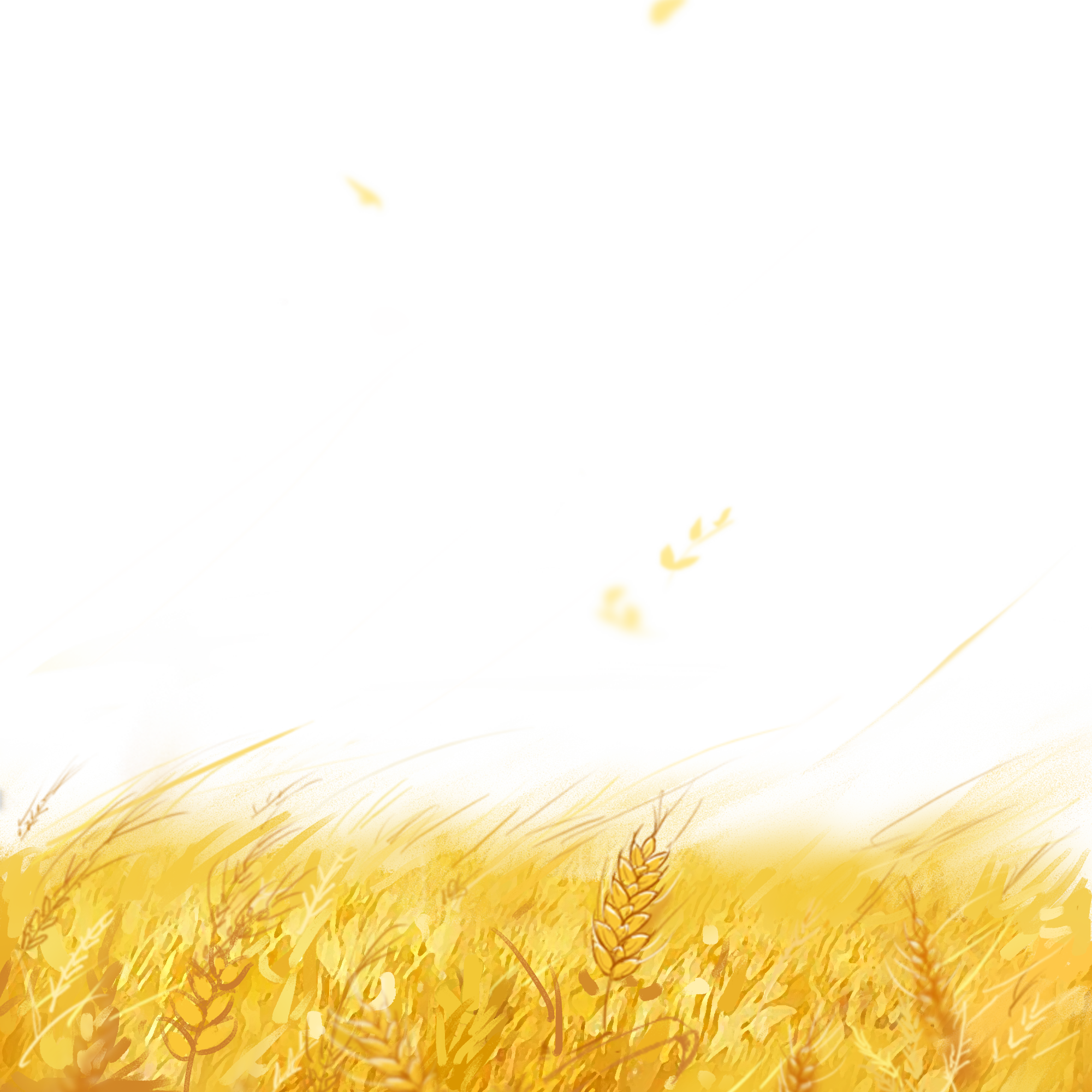 TẬP ĐỌC
HẠT GẠO LÀNG TA
Trần Đăng Khoa
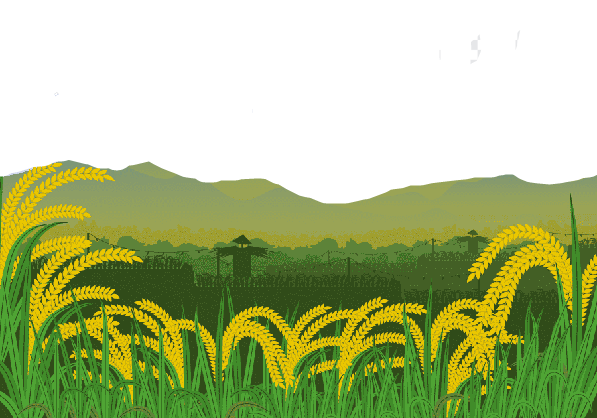 Khởi động
Hình thành
Kiến thức
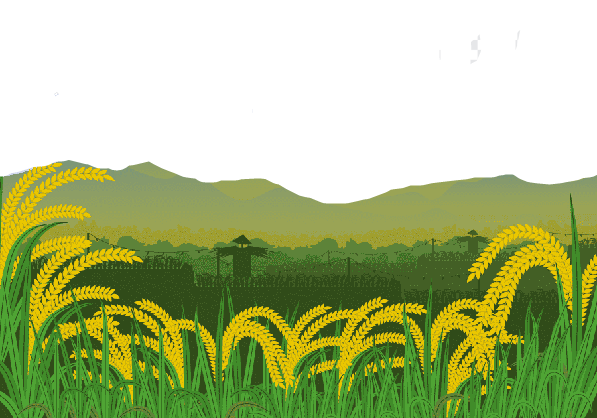 Trần Đăng Khoa
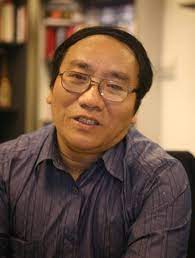 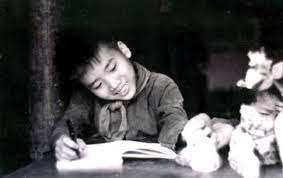 Sinh năm 1958, Quê ở Hải Dương
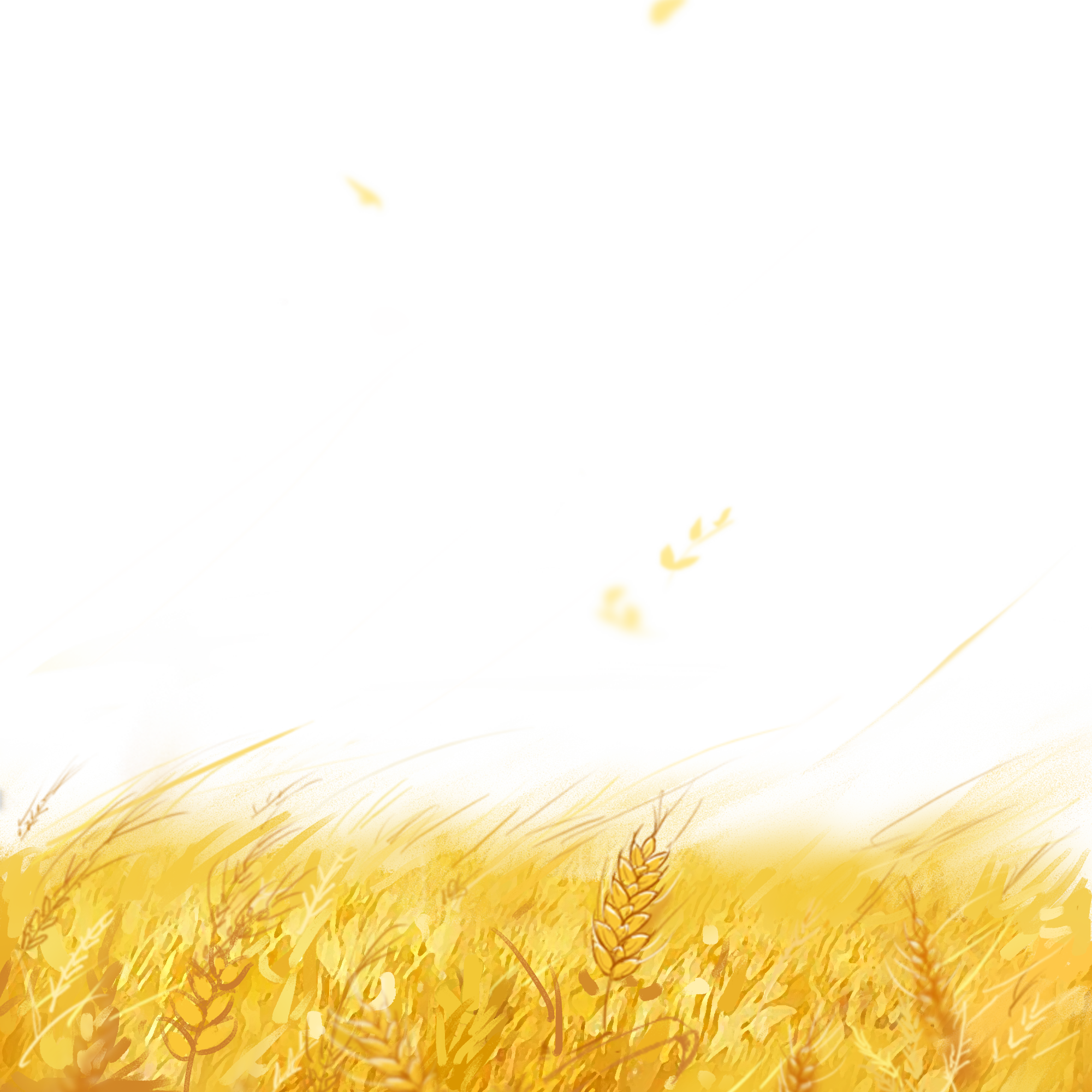 Hoạt động 1: Luyện đọc đúng
Hoạt động 2: Tìm hiểu bài
Hoạt động 3: Luyện đọc hay
Chia đoạn: 5 đoạn
Đoạn 1: Khổ 1
Đoạn 2: Khổ 2
Đoạn 3: Khổ 3
Đoạn 4: Khổ 4
Đoạn 5: Khổ 5
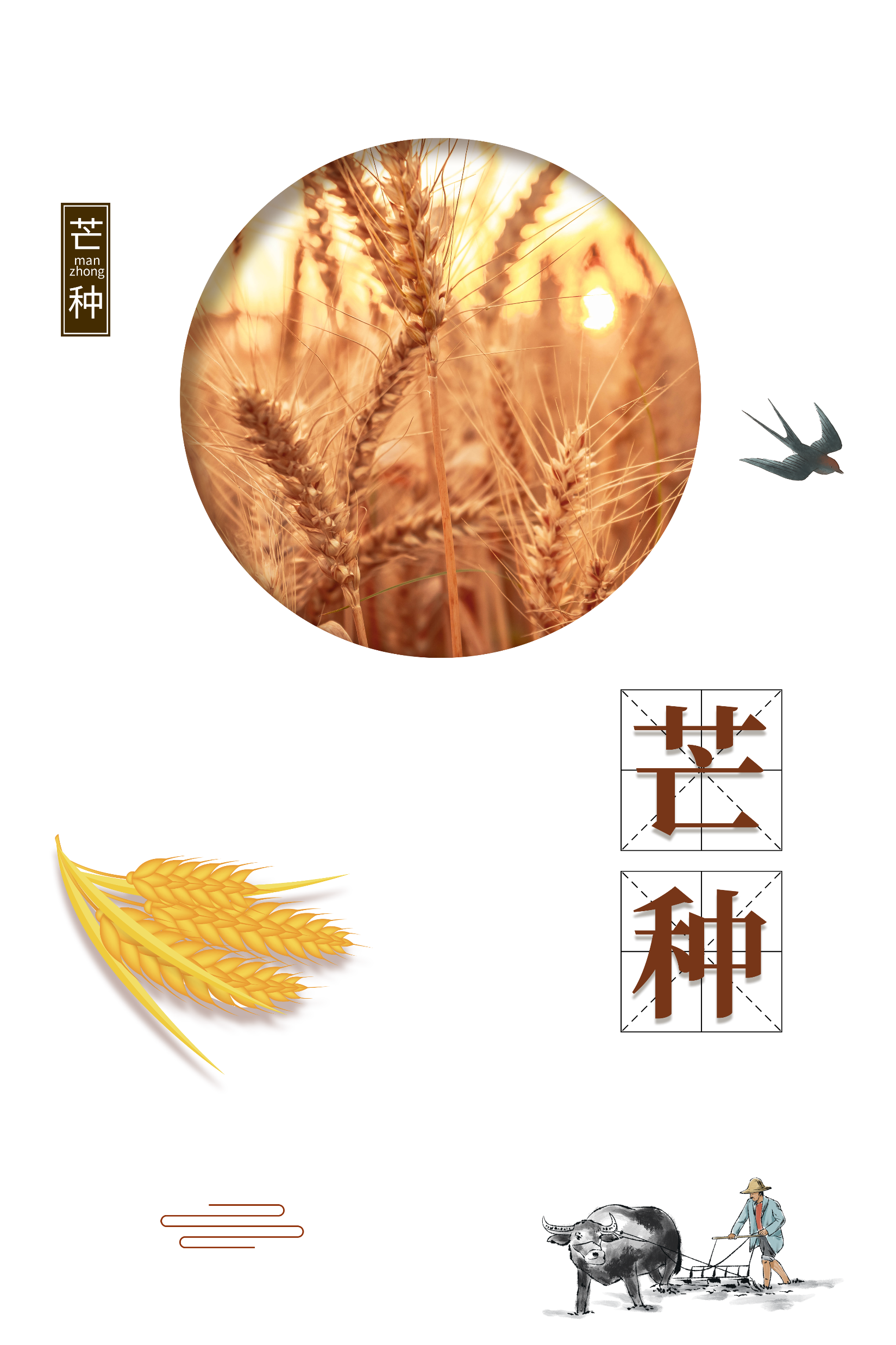 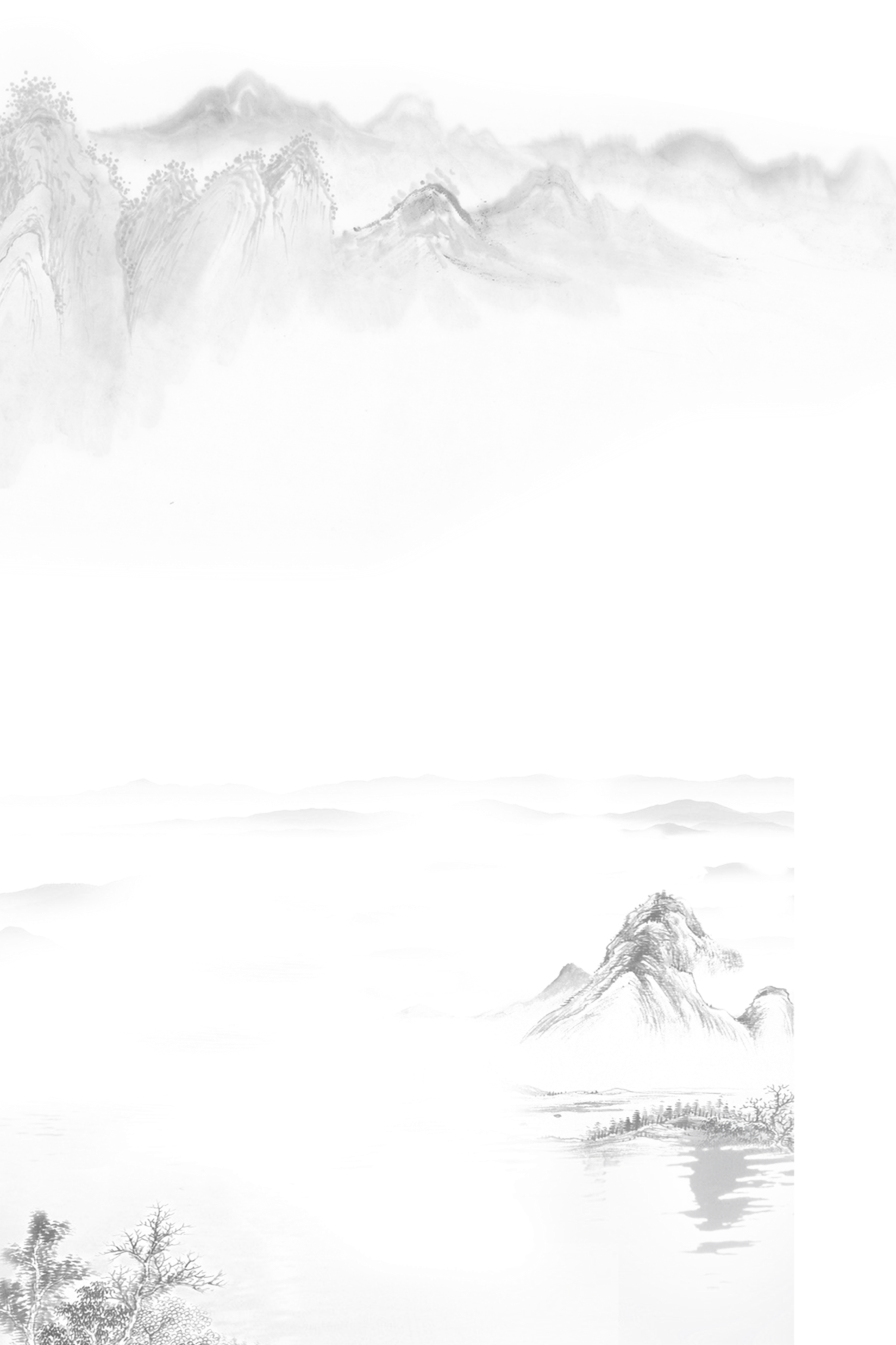 Ngắt nghỉ câu
Từ khó đọc:
              tháng sáu
              trút lên
              khẩu súng
              quang trành
              tiền tuyến
Hạt gạo làng ta 
Có vị phù sa
Của sông Kinh Thầy
Có hương sen thơm
Trong hồ nước đầy
Có lời mẹ hát
Ngọt bùi đắng cay
//
//
//
//
Chú giải
Kinh Thầy
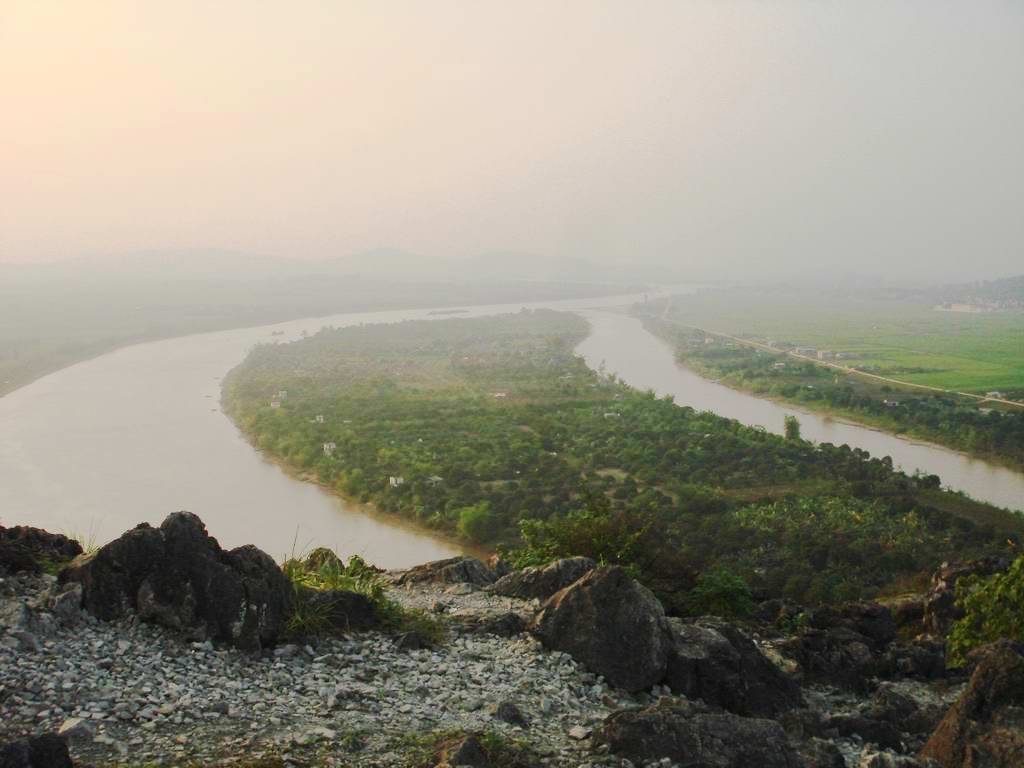 Sông Kinh Thầy: Sông chia nước của sông Thái Bình, chảy qua tỉnh Hải Dương.
Hào giao thông
* Hào giao thông: đường đào sâu dưới đất để đi lại an toàn trong chiến đấu.
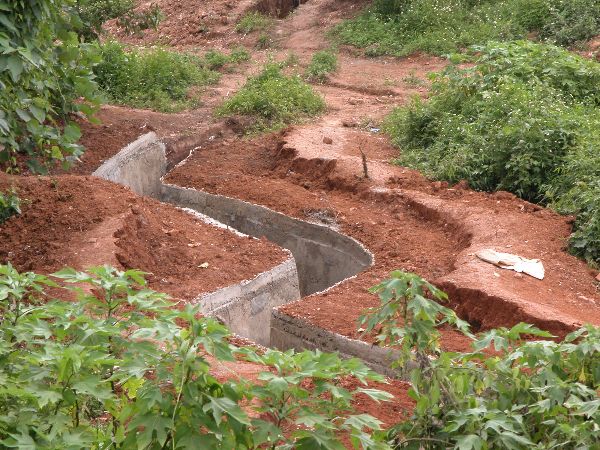 trành
Quang trành
* Trành (còn gọi là giành,..): dụng cụ đan bằng tre, nứa, đáy phẳng, có thành, dùng để vận chuyển đất, đá, phân trâu bò,….
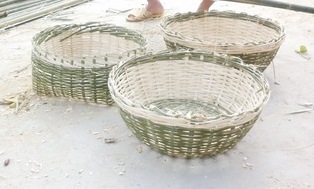 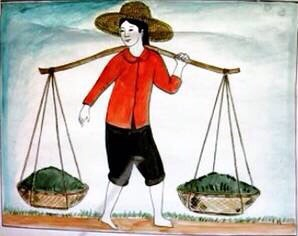 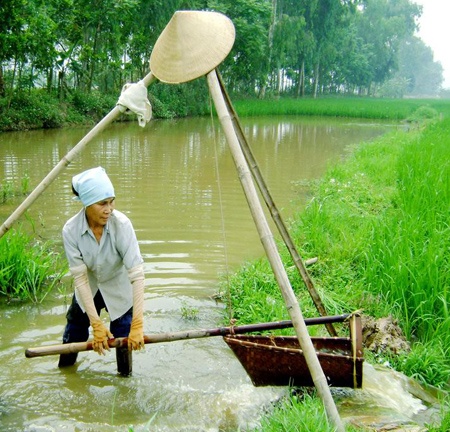 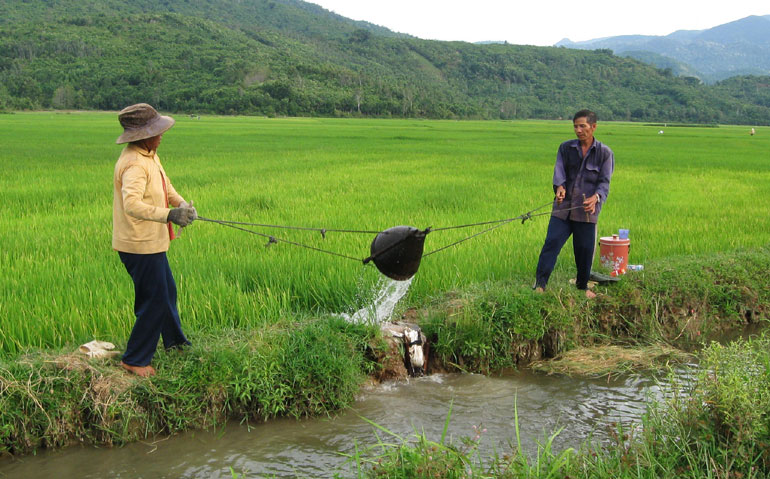 Gầu sòng
Gầu dây
Hoạt động 2: Tìm hiểu bài
Câu hỏi 1: Đọc khổ thơ 1, em hiểu hạt gạo được làm nên từ những gì?
Hạt gạo làng ta 
Có vị phù sa
Của sông Kinh Thầy
Có hương sen thơm
Trong hồ nước đầy
Có lời mẹ hát
Ngọt bùi đắng cay
Hạt gạo được làm ra từ phù sa của đất, hương thơm của nước và công lao động cha mẹ.
Ý chính khổ thơ 1:
 Hạt gạo quê hương là tinh túy của trời đất, sông nước và sức lao động của con người.
Câu hỏi 2: Những hình ảnh nào nói lên nỗi vất vả của người nông dân khi làm ra hạt gạo?
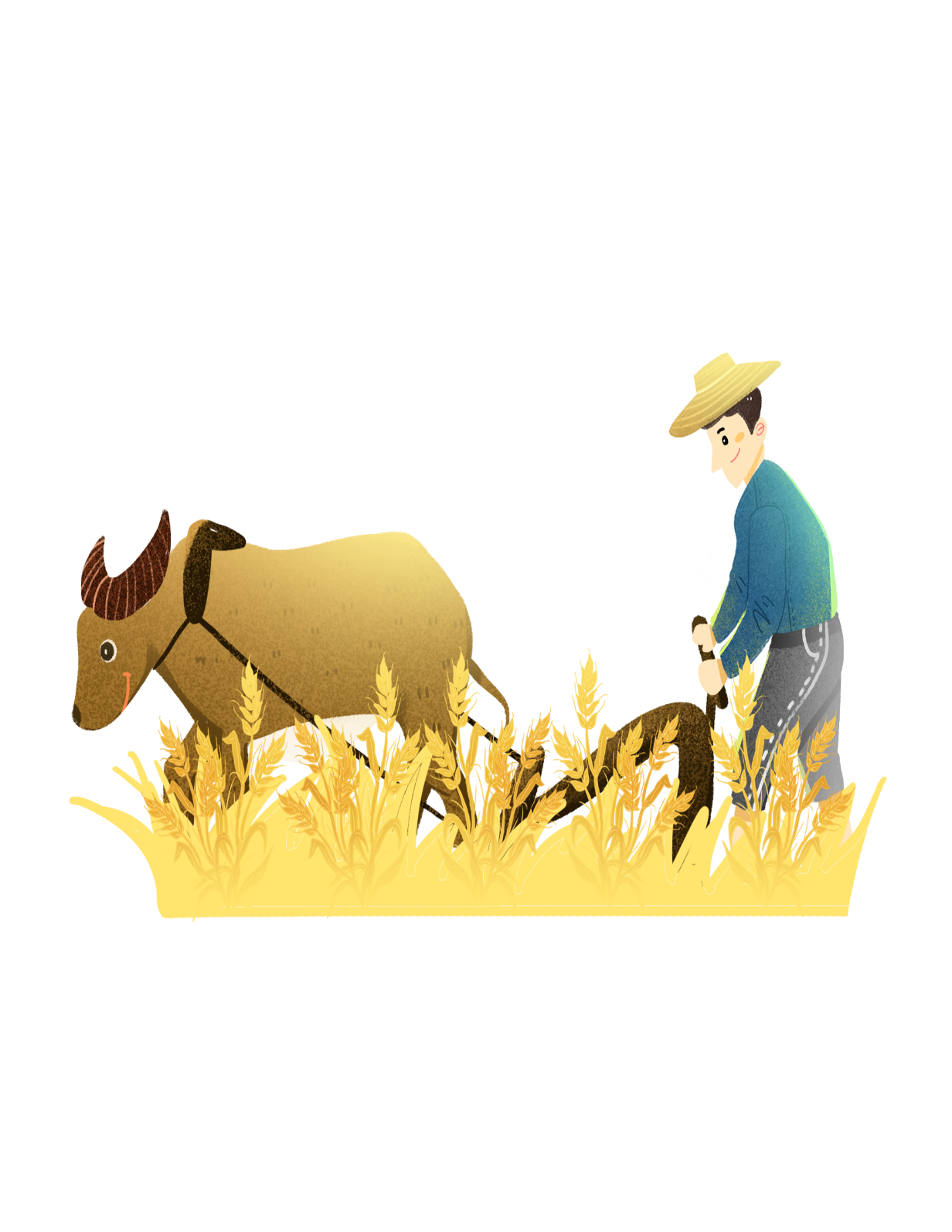 Những hình ảnh nói lên nỗi vất vả của người nông dân
                        “Giọt mồ hôi sa
                        Những trưa tháng sáu
                        Nước như ai nấu
                        Chết cả cá cờ
                        Cua ngoi lên bờ
                        Mẹ em xuống cấy.”
=> Ý chính khổ thơ 2: Con người phải trải qua những khó khăn khắc nghiệt của thiên nhiên để làm ra hạt gạo.
Ngoài khó khăn của thiên nhiên để làm ra hạt gạo, người nông dân phải trải qua những khó khăn gì nữa?
Người nông dân vừa lao động sản xuất, vừa chiến đấu chống giặc ngoại xâm trong bom đạn.
=> Ý chính khổ thơ 3: Những khó khăn khi làm ra hạt gạo trong chiến tranh chống Mỹ
Câu hỏi 4: Tuổi nhỏ đã góp công sức như thế nào để làm ra hạt gạo?
Hạt gạo làng ta 
Có công các bạn 
Sớm nào chống hạnVục mẻ miệng gàu 
Trưa nào bắt sâuLúa cao rát mặt 
Chiều nào gánh phânQuang trành quết đất.
Các bạn tát nước chống hạn, bắt sâu cho lúa, gánh phân bón ruộng.
=> Ý chính khổ thơ 4: Các bạn thiếu nhi đóng góp công sức làm ra hạt gạo.
Vì sao tác giả gọi hạt gạo là “hạt vàng”?
Hạt gạo làng ta
Gửi ra tiền tuyến
Gửi về phương xa
Em vui em hát
Hạt vàng làng ta…
Hạt gạo rất quý, được làm nên từ tinh túy đất trời và công sức của người lao động, gửi ra tiền tuyến góp sức vào cuộc chiến đấu chống Mỹ cứu nước
=> Ý chính khổ thơ 5: Lời  ca ngợi và tình cảm của tác giả đối với hạt gạo quê hương
Nội dung: Hạt gạo được làm nên từ mồ hôi, công sức của người lao động, là tấm lòng của hậu phương với tiền tuyến, góp sức vào trong cuộc kháng chiến chống Mĩ.
Thực hành
Luyện tập
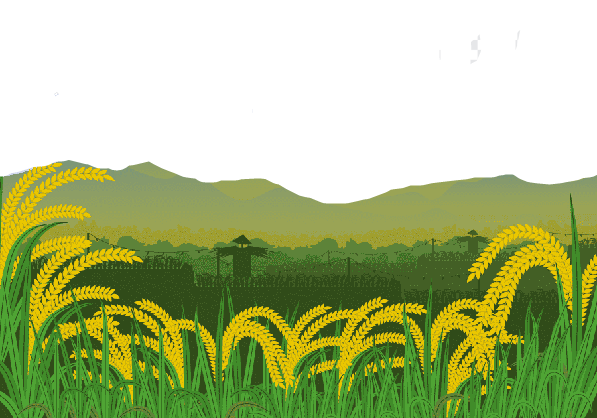 Hoạt động 3: Luyện đọc hay
Giọng đọc:
+ Toàn bài đọc với giọng tình cảm, nhẹ nhàng, tha thiết
+ Ngắt rõ ở 2 câu thơ:
Cua ngoi lên bờ
Mẹ em xuống cấy
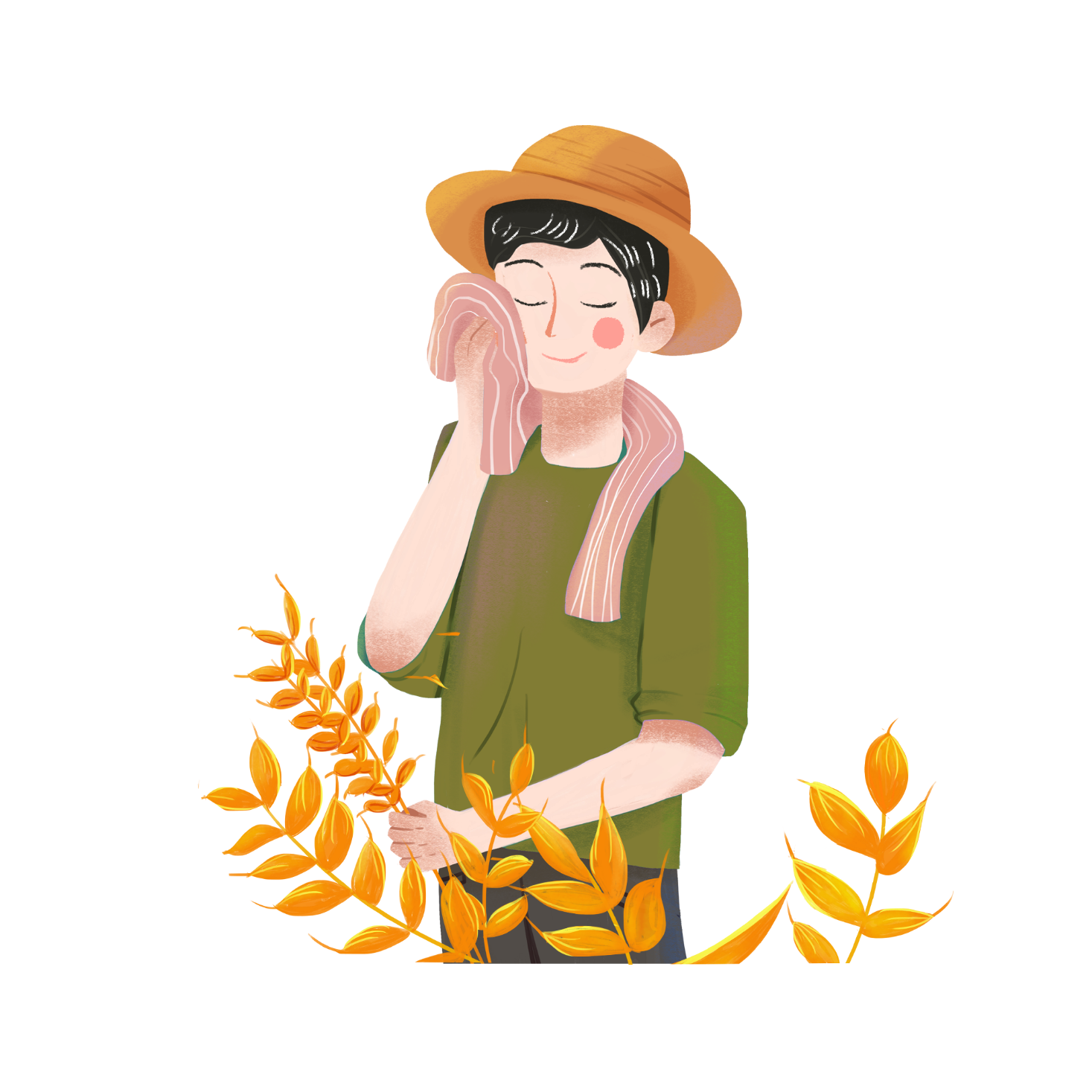 + Nhấn giọng ở những từ ngữ biểu cảm

             Hạt gạo làng ta //
             Có công các bạn /
             Sớm nào chống hạn             Vục mẻ miệng gàu //
             Trưa nào bắt sâu             Lúa cao rát mặt //
             Chiều nào gánh phân             Quang trành quết đất.
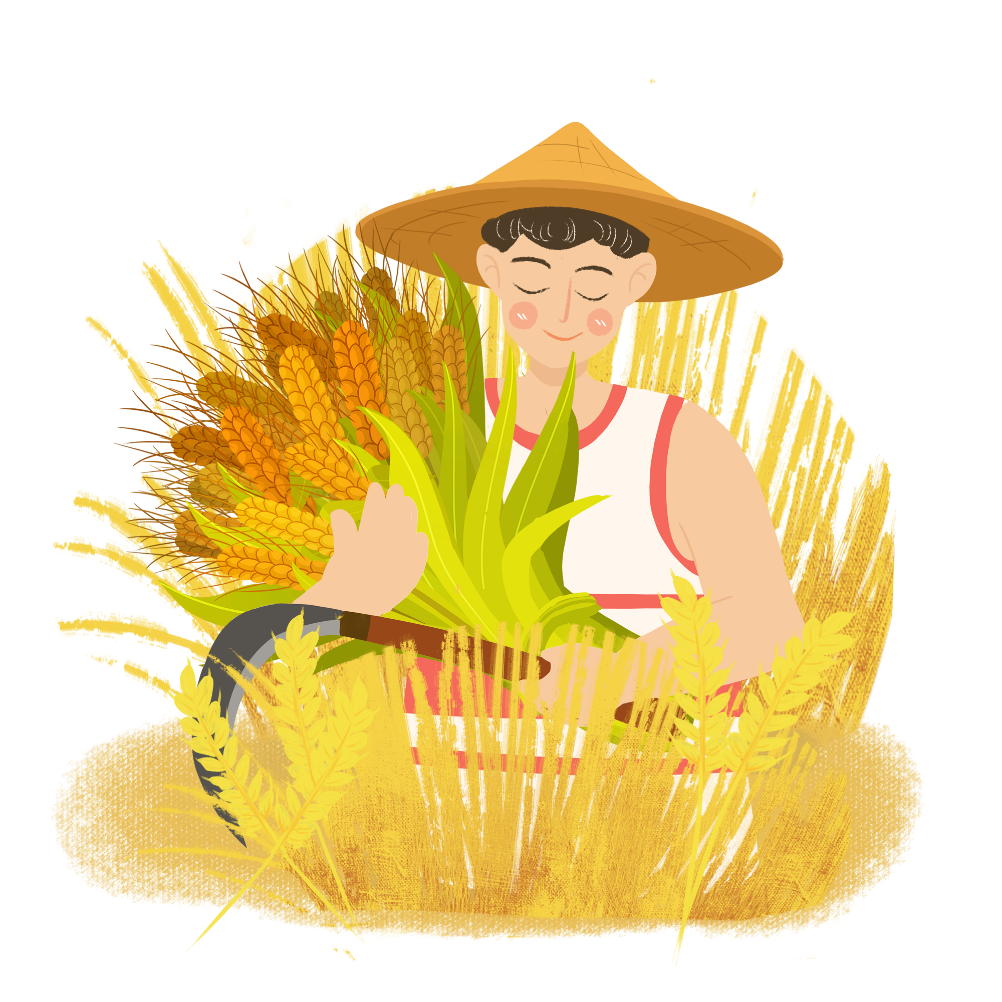 Vận dụng
Trải nghiệm
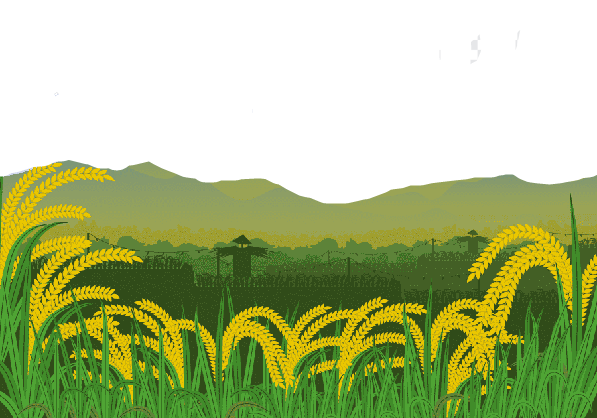 1
T
R
Ầ
N
Đ
Ă
N
G
K
H
O
A
2
1
9
5
8
3
G
I
Ặ
C
M
Ỹ
4
T
R
Ầ
N
V
I
Ế
T
B
Í
N
H
Câu 4: Bài thơ “ Hạt gạo làng ta” được nhạc sĩ nào phổ nhạc?
Câu 1: Tác giả bài thơ hạt gạo làng ta?
Câu 2: Tác giả Trần Đăng Khoa sinh năm nào?
Câu 3: Bài thơ được viết khi chúng ta đang chiến tranh với giặc nào?